VAD GÖR
EN….?
=Framtidsutsikter för yrket
X
CROUPIER
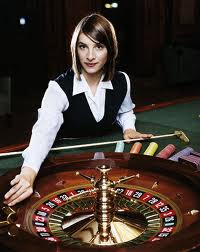 Jag är spelledare på ett Kasino, 
håller ordning på vinster och vinstutbetalningar.
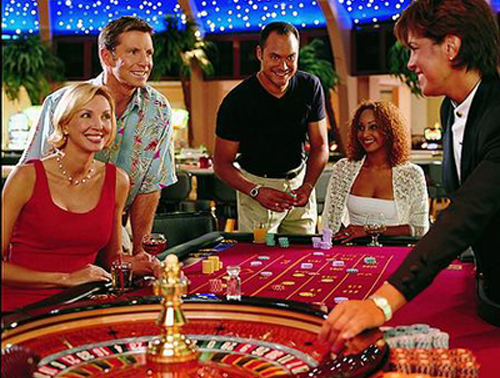 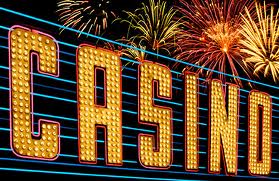 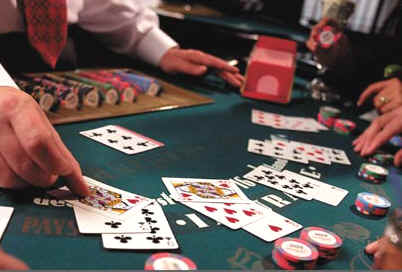 1
MÄKLARE
Jag förmedlar kontakt mellan säljare och köpare, sköter förhandlingar 
och skriver kontrakt.
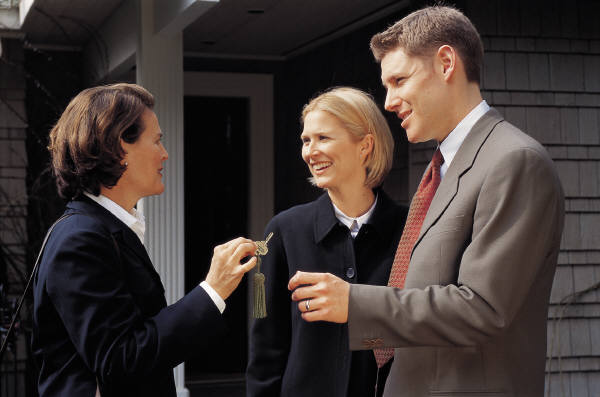 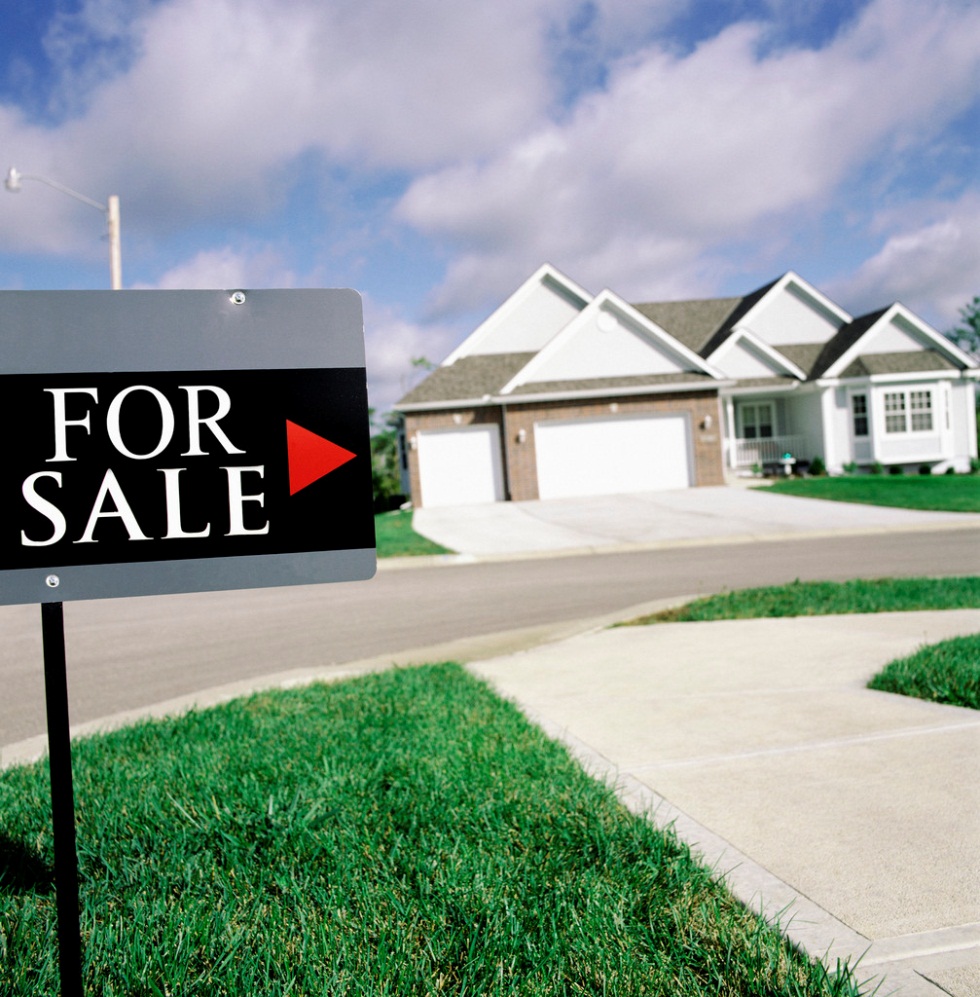 TILL
SALU
2
ARKEOLOG
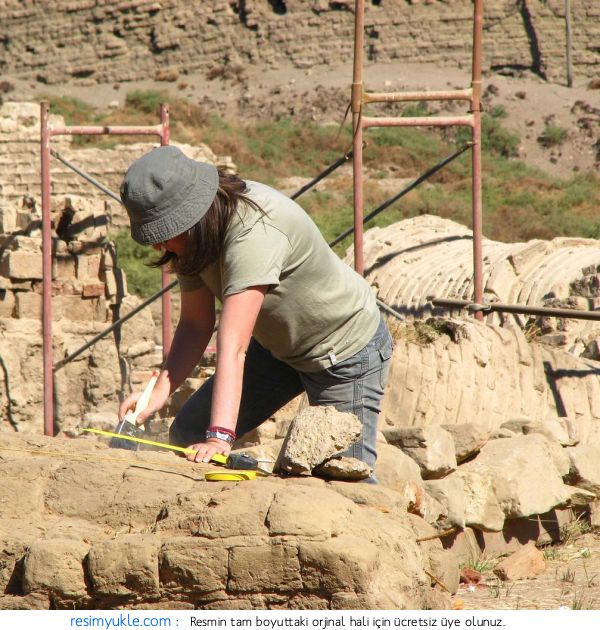 Jag planerar, kartlägger och genomför
utgrävningar. Jag undersöker  fornlämningar.
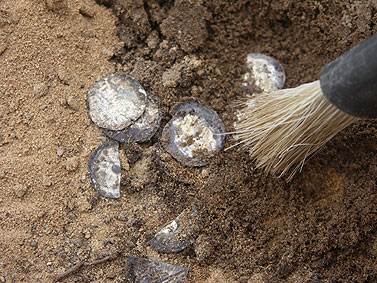 x
MARKNADSFÖRARE
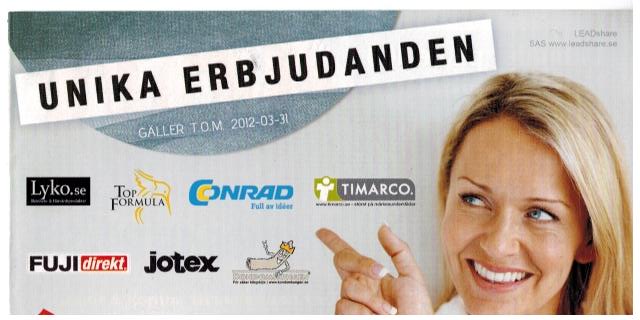 Jag lägger upp reklamkampanjer
för produkter och tjänster.
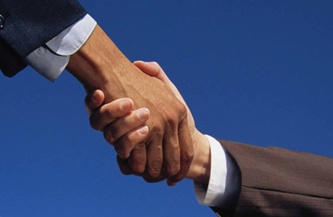 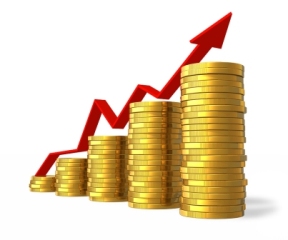 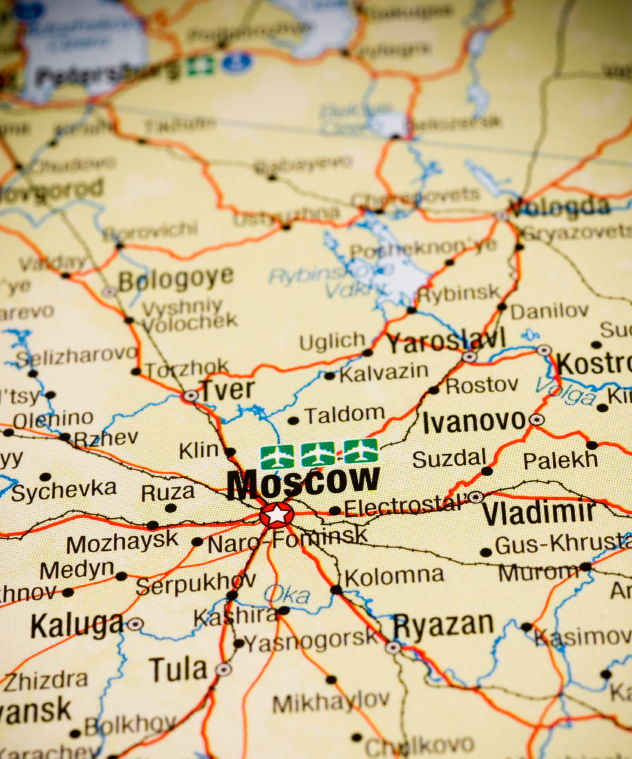 2
SPEDITÖR
Jag planerar och organiserar transporter, både inrikes och utrikes.
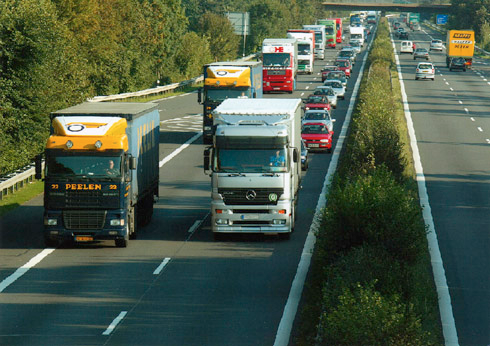 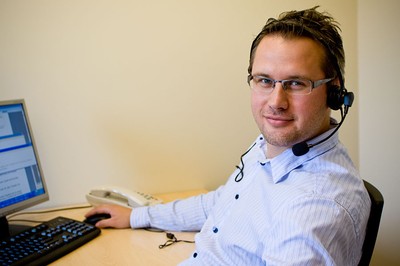 1
VVS MONTÖR
Jag installerar och reparerar rör 
och annan utrustning för 
värme, vatten och sanitet (hygien).
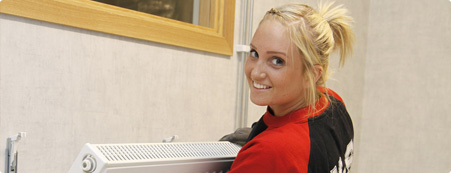 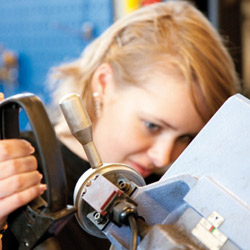 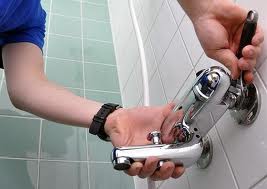 1
WEBMASTER
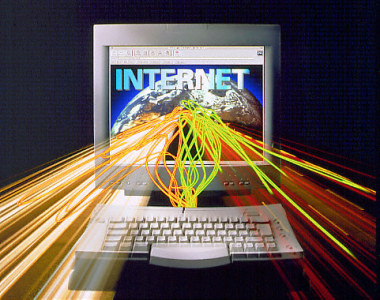 Jag har ansvar för företagets information 
ut på internet.
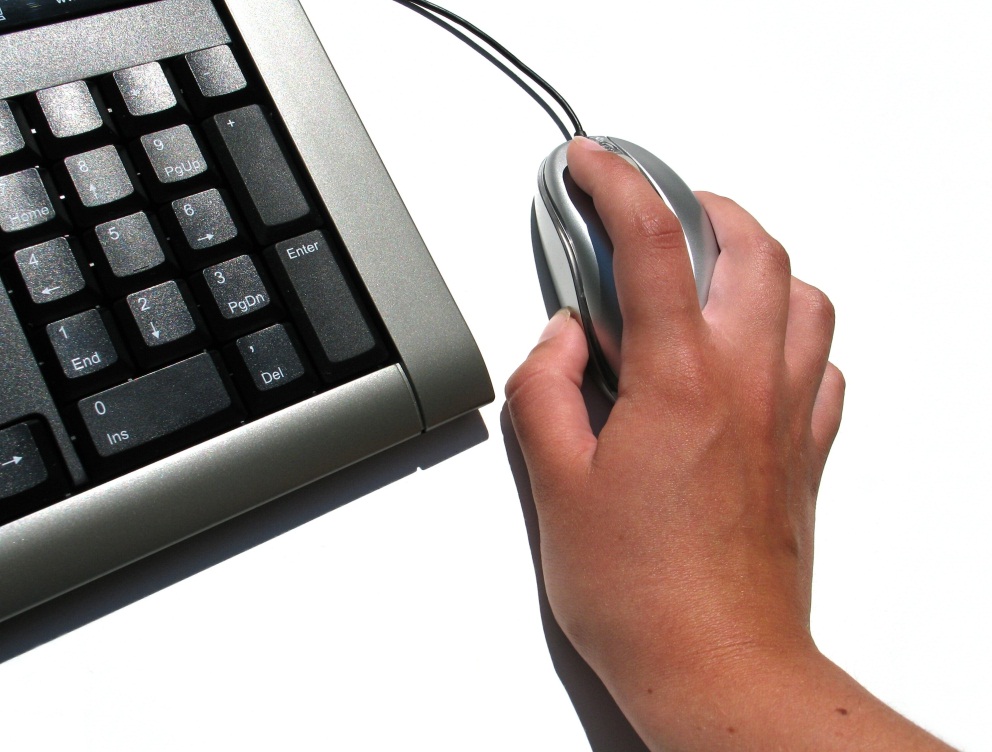 2
KÖRSNÄR
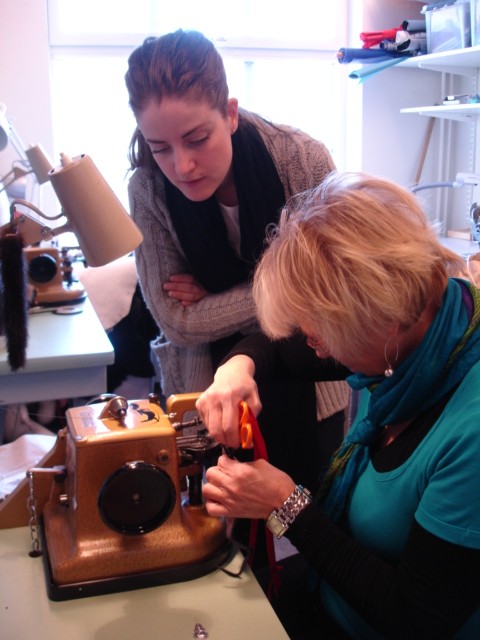 Jag tillverkar plagg av päls och skinn.
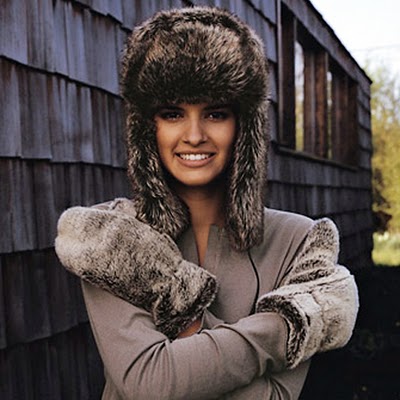 2
HYDROLOG
Jag är expert på vatten , t.ex.  sjöar, vattendrag och vid kuster. Jag förutspår
översvämningar.
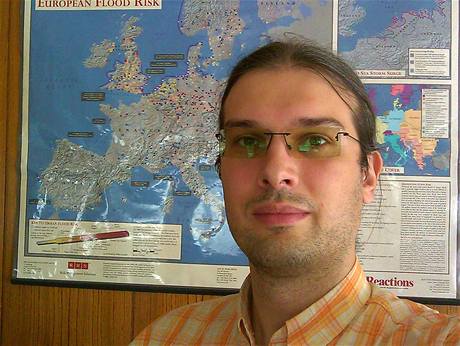 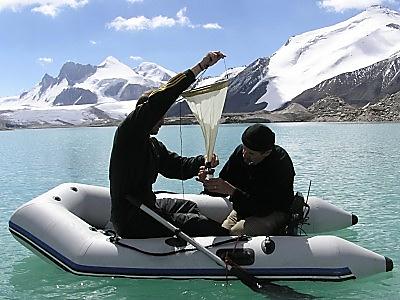 x
MODIST
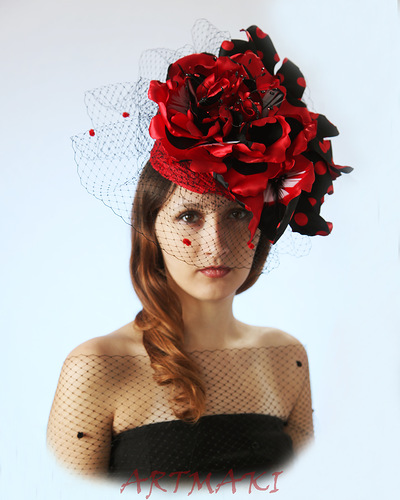 Jag designar och syr damhattar.
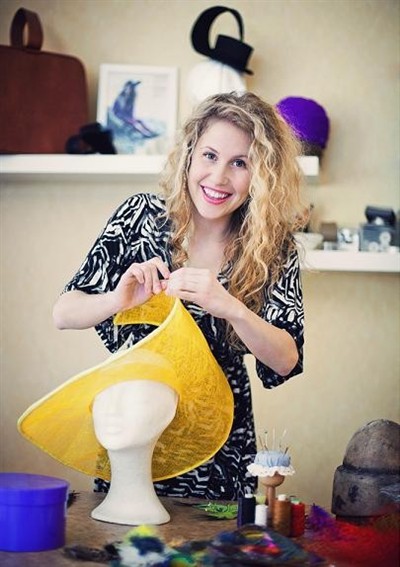 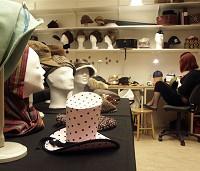 x
BARISTA
Jag tillverkar och serverar drycker med kaffe.
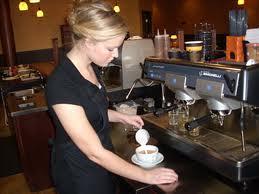 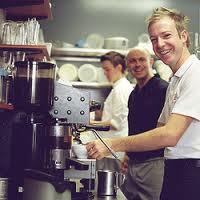 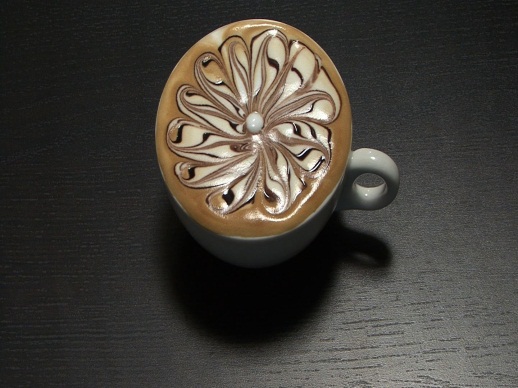 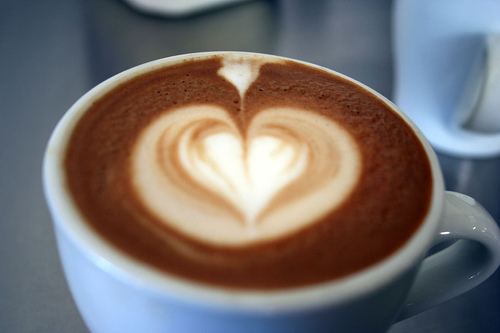 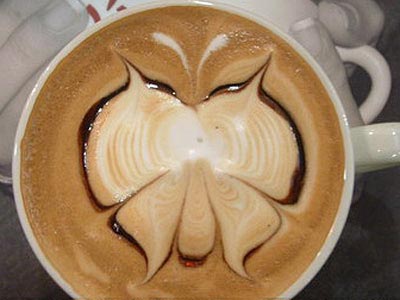 1
HUSFRU
Jag är arbetsledare för hotellbiträden.
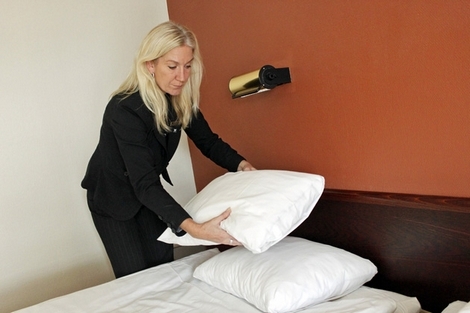 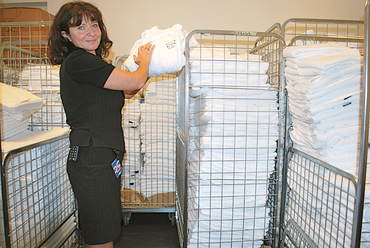 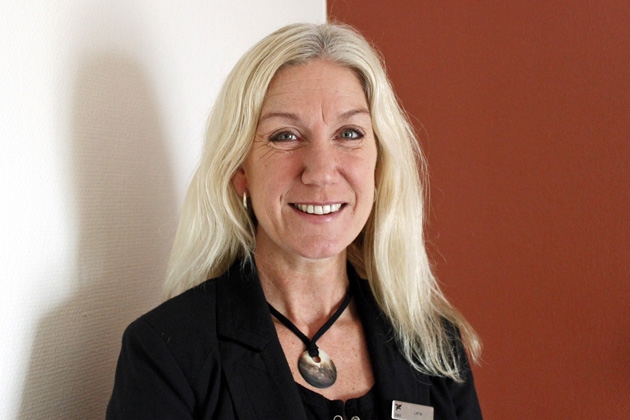 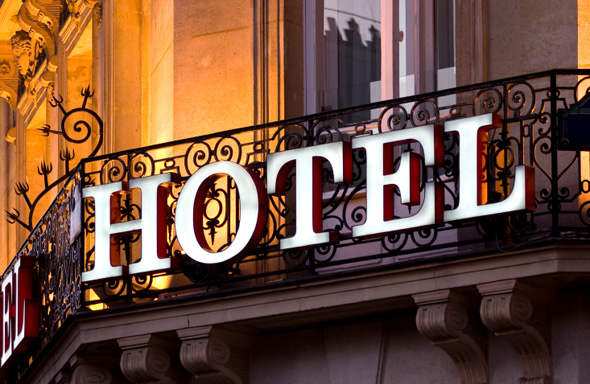 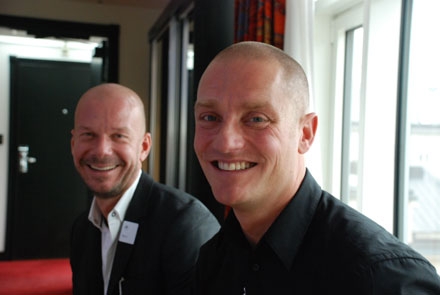 1
AUDIONOM
Jag utreder människor som har besvär med sin hörsel. 
Jag provar ut hjälpmedel och gör hörselträning.
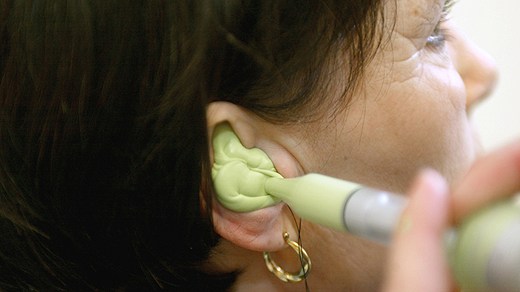 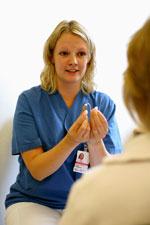 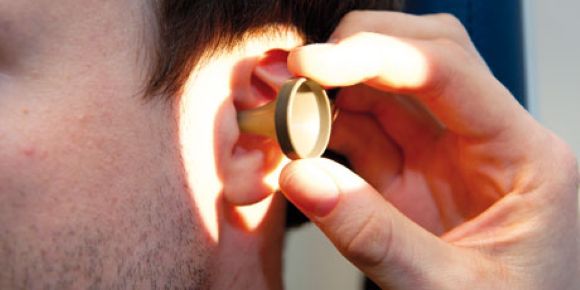 x
DIETIST
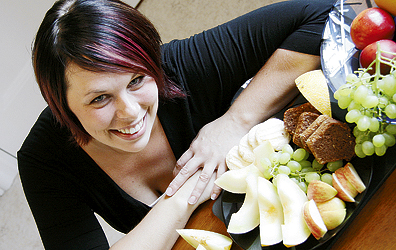 Jag arbetar med patienter där målet är att han/hon ska få i sig rätt mängd näring 
för att må bra.
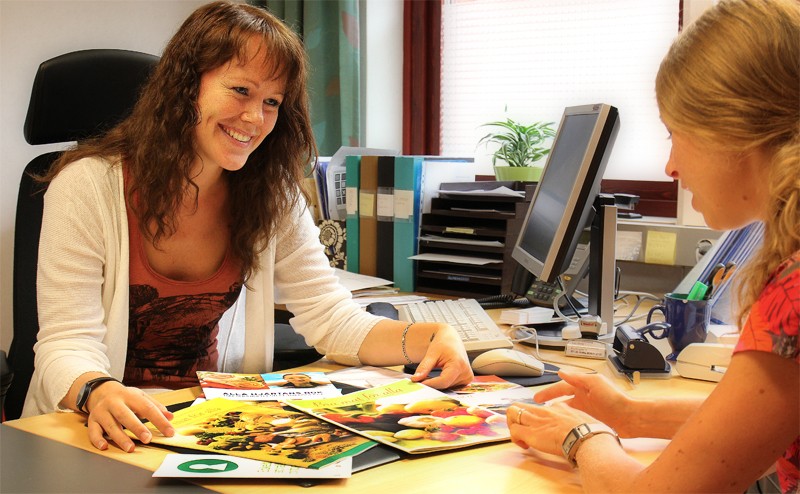 x
ARBETSTERAPEUT
Jag tränar människor att komma tillbaka efter sjukdom eller skada men även människor med medfödda funktionsnedsättningar.
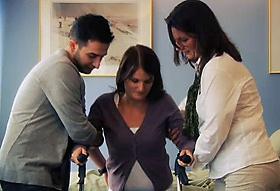 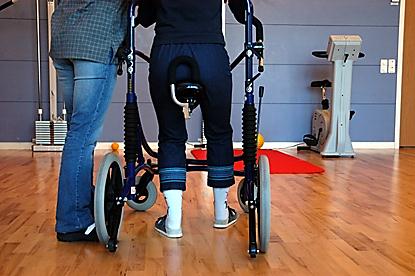 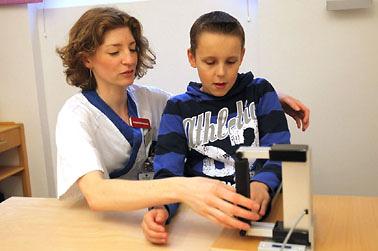 2
GEOGRAF
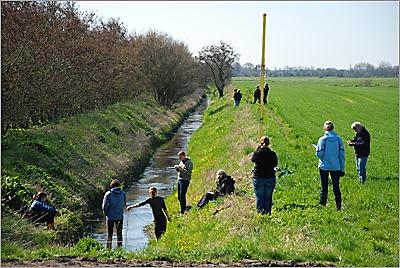 Jag studerar jordytan och hur människan
använder den. Jag arbetar med miljövård 
och samhällsplanering.
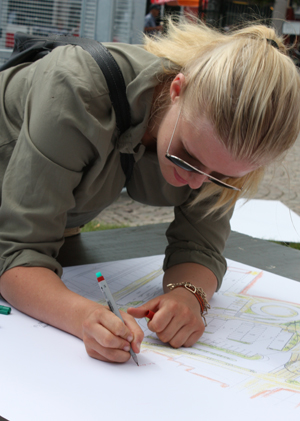 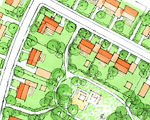 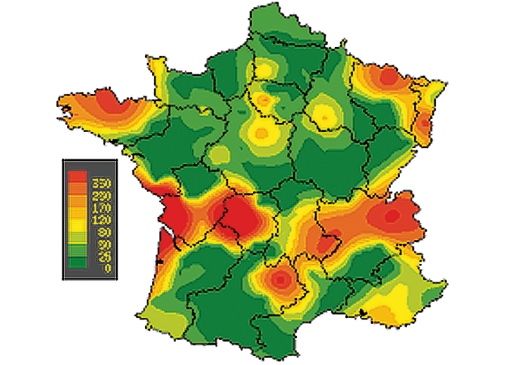 1
CNC-OPERATÖR
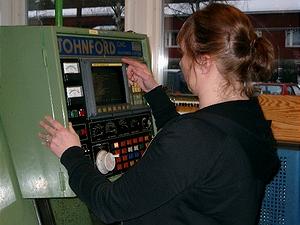 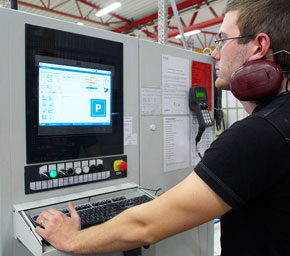 Jag beräknar 
inställningar
på maskiner för att få 
ett bra resultat vid 
tillverkning av 
produkter.
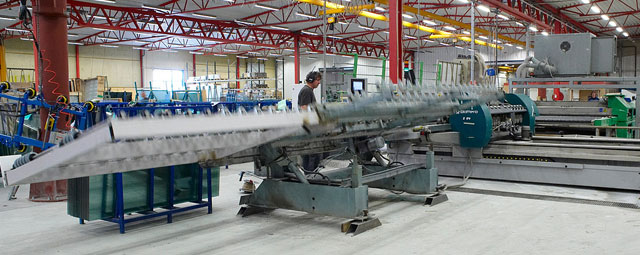 x
GARVARE
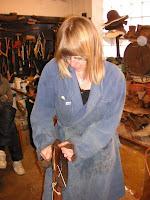 Jag behandlar olika typer av skinn så att de kan användas till exempel kläder och möbler.
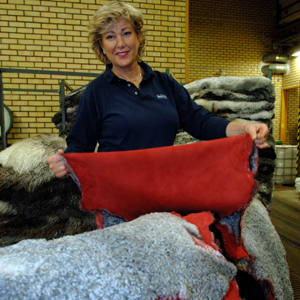 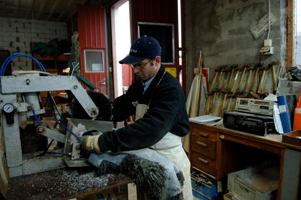 2
CHARKUTERIST
Jag tar vid efter slaktaren och 
gör korv, bacon och  syltar m.m.
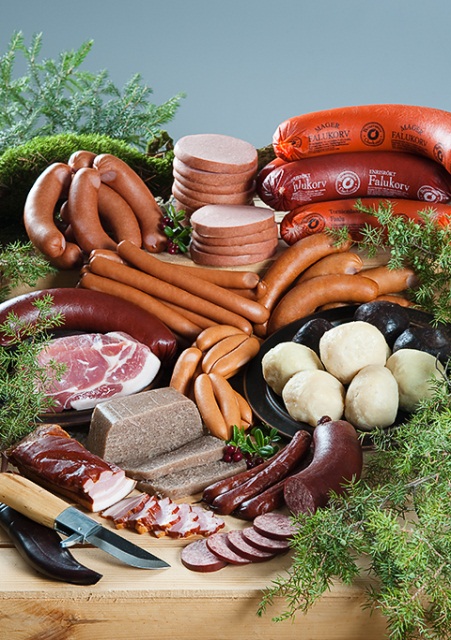 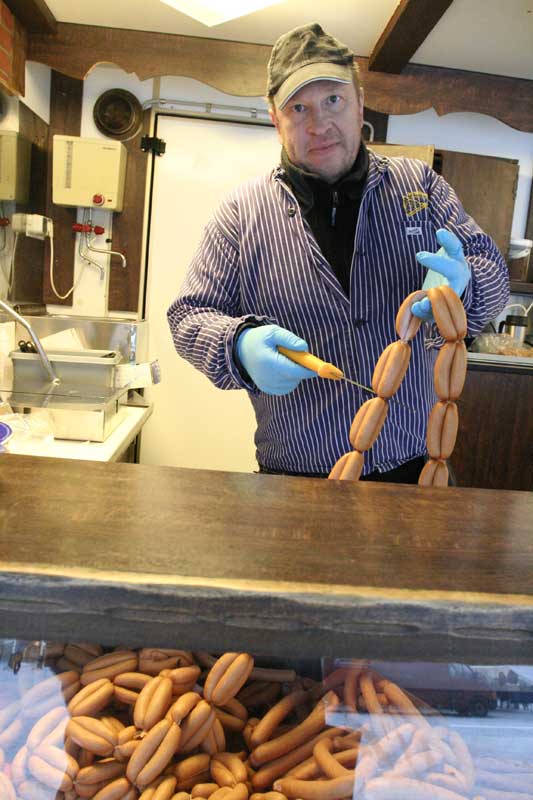 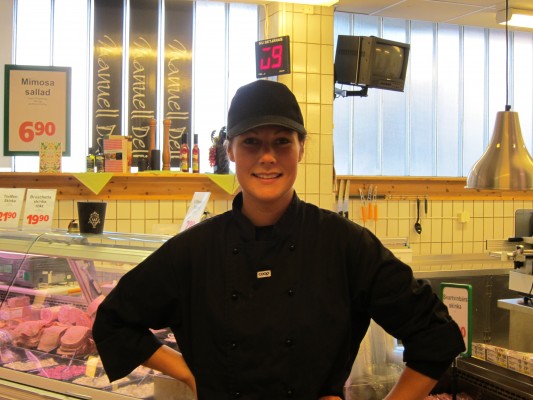 x
ART DIRECTOR
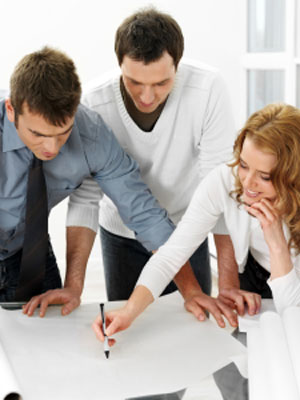 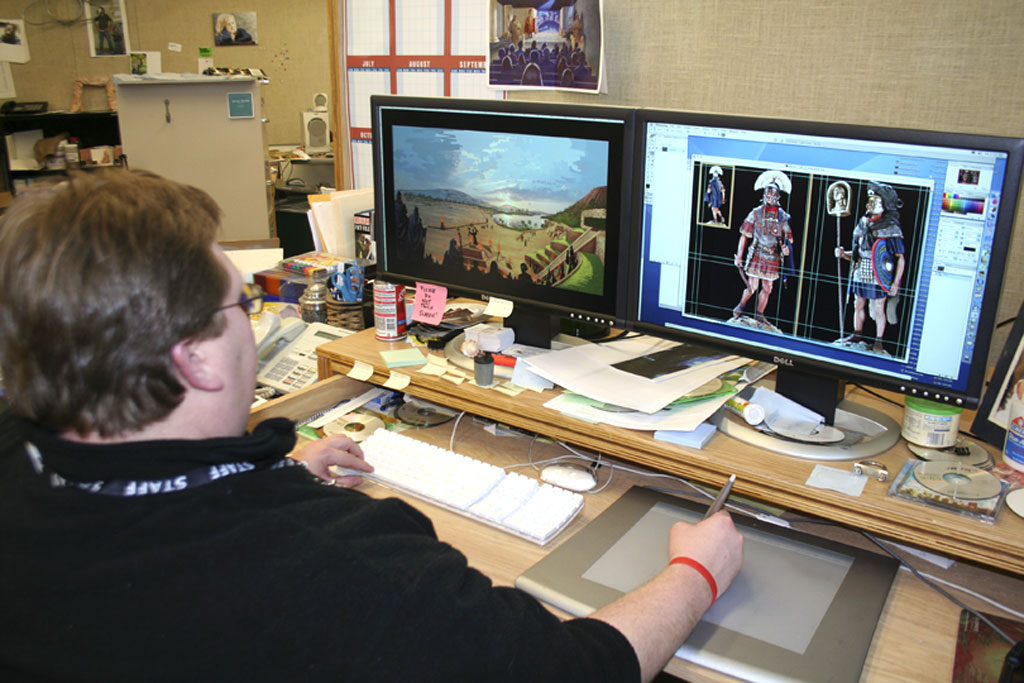 Jag arbetar med bild, 
grafisk design och form inom
reklam, media och
underhållningsbranschen.
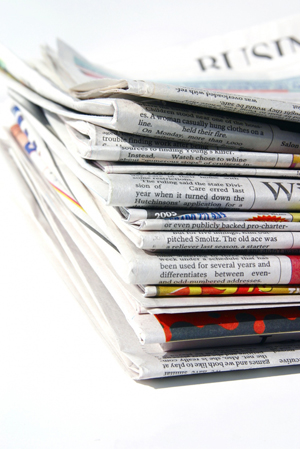 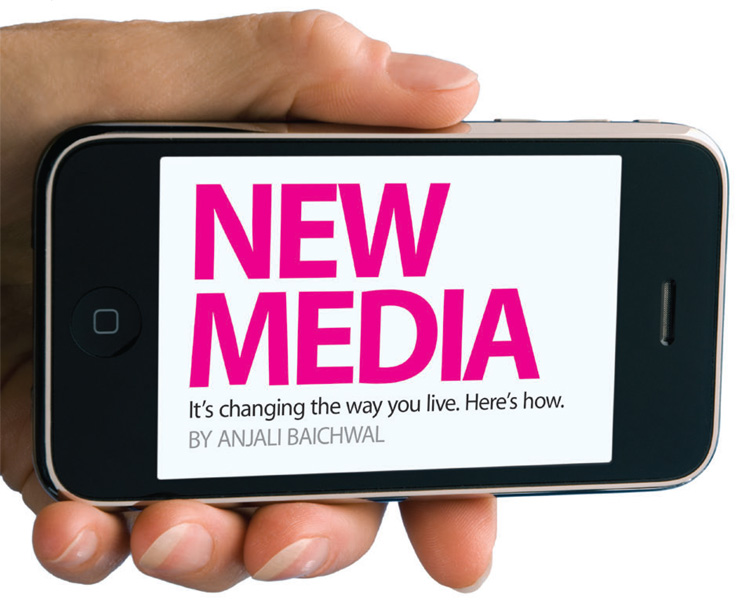 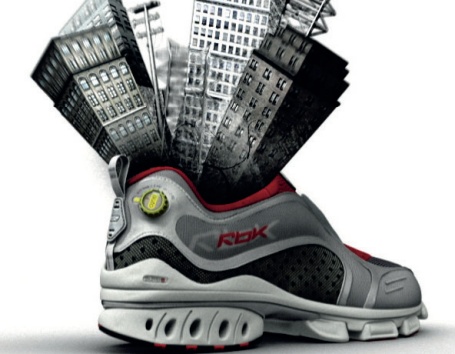 BIOMEDICINSK
ANALYTIKER
2
Jag arbetar på ett laboratorium och är expert på olika undersökningsmetoder. Jag analyserar bland annat olika prover för att en patient ska få rätt behandling.
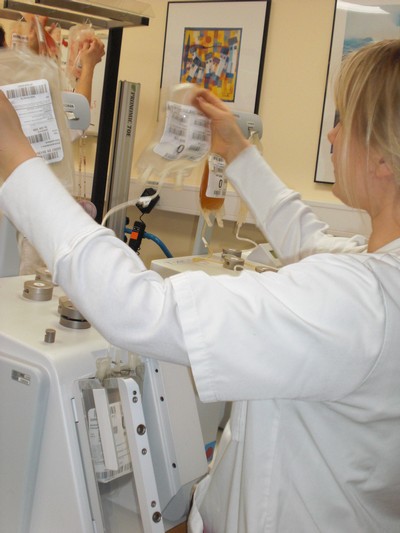 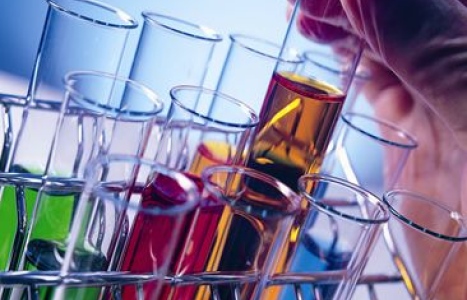 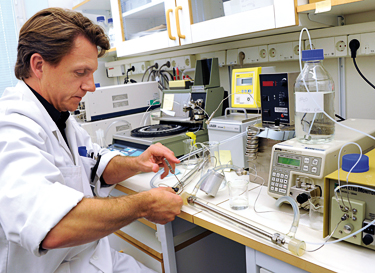 x
AGRONOM
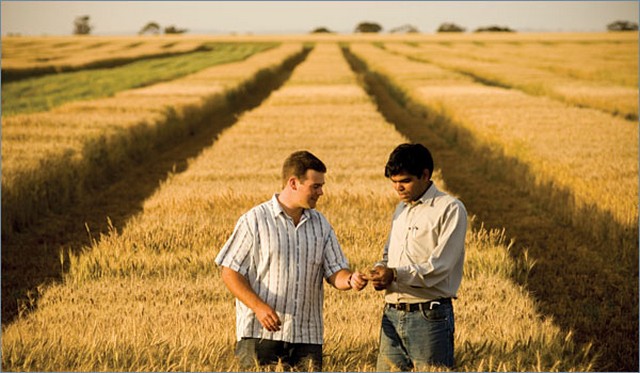 Jag är specialiserad rådgivare inom lantbruk men kan även fördjupa mig i husdjur, växter och livsmedel.
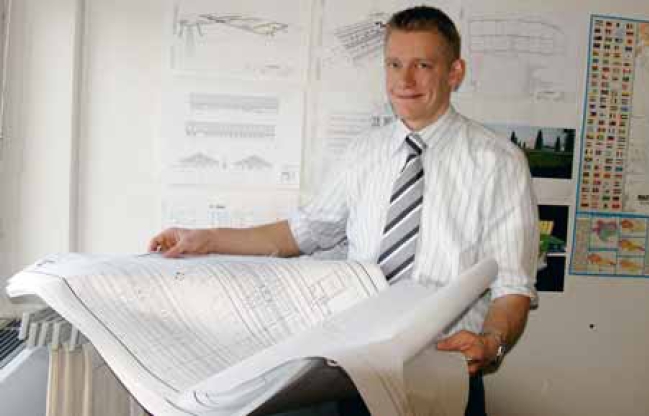 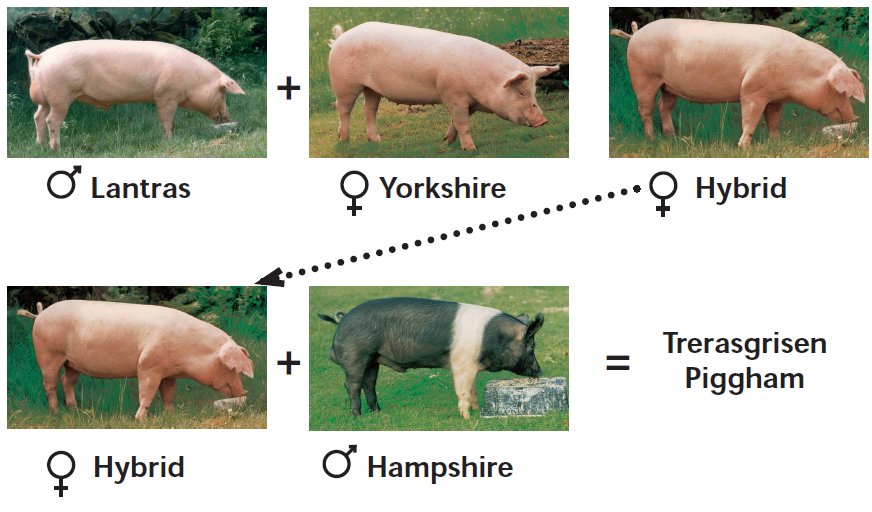 2
INSPICIENT
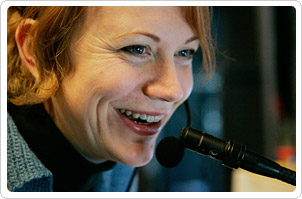 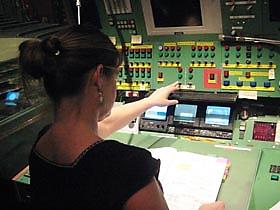 Jag håller i trådarna vid en teaterföreställning, ser till 
att allt och alla är på rätt plats
 vid rätt tidpunkt.
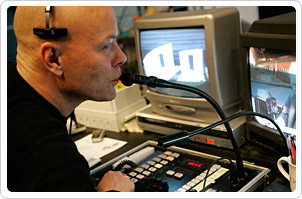 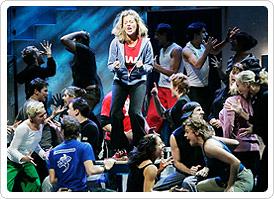 1
HOVMÄSTARE
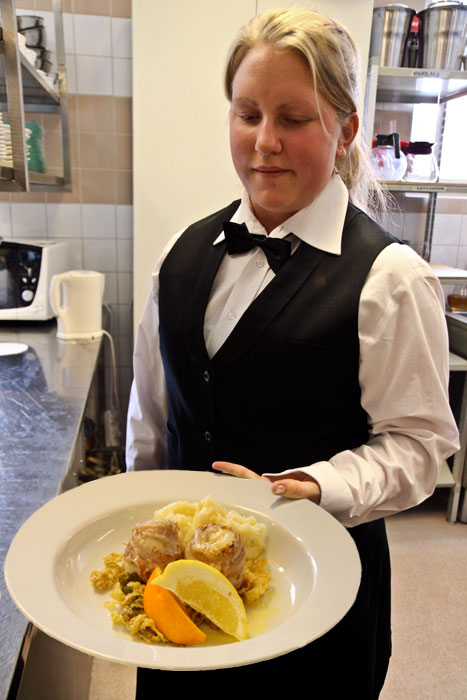 Jag är arbetsledare för serveringspersonalen, organiserar, planerar och 
leder arbetet i matsalen.
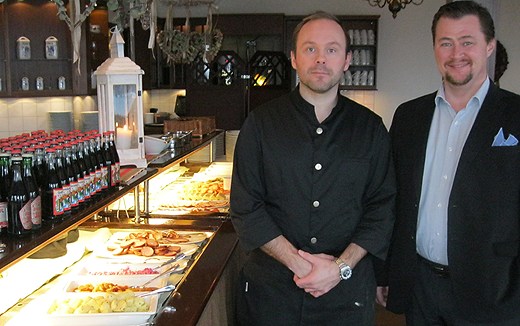 1
ORIGINALARE
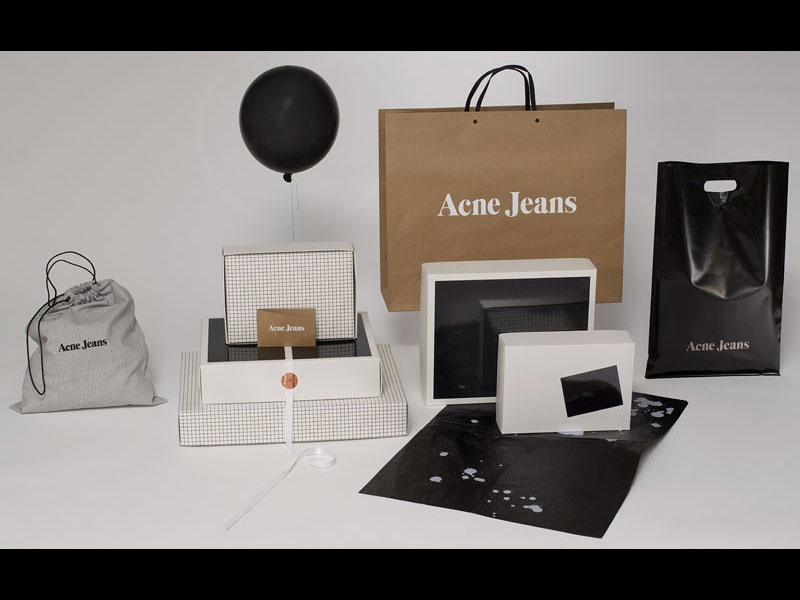 Jag ansvarar för framställning
av original med fokus på form
och layout.
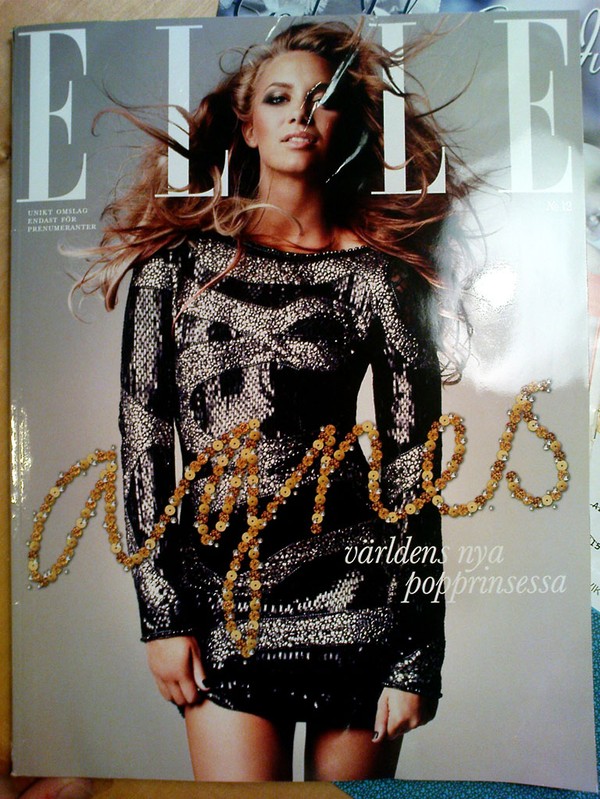 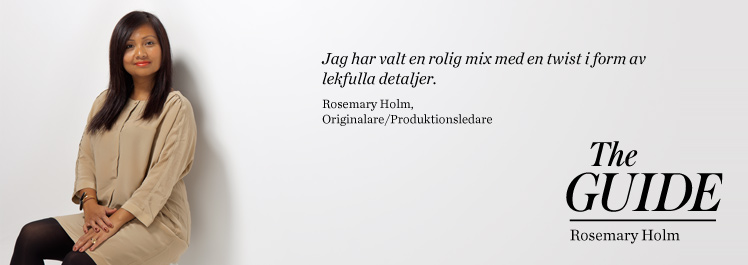 x
LOGISTIKER
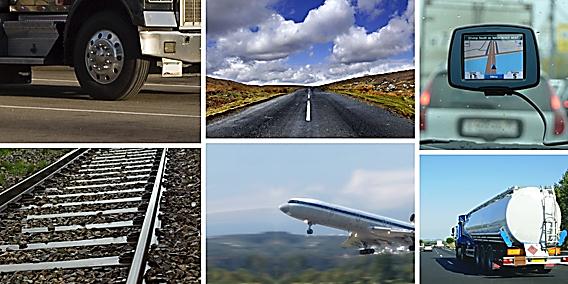 Jag arbetar med lager och 
transportplanering.
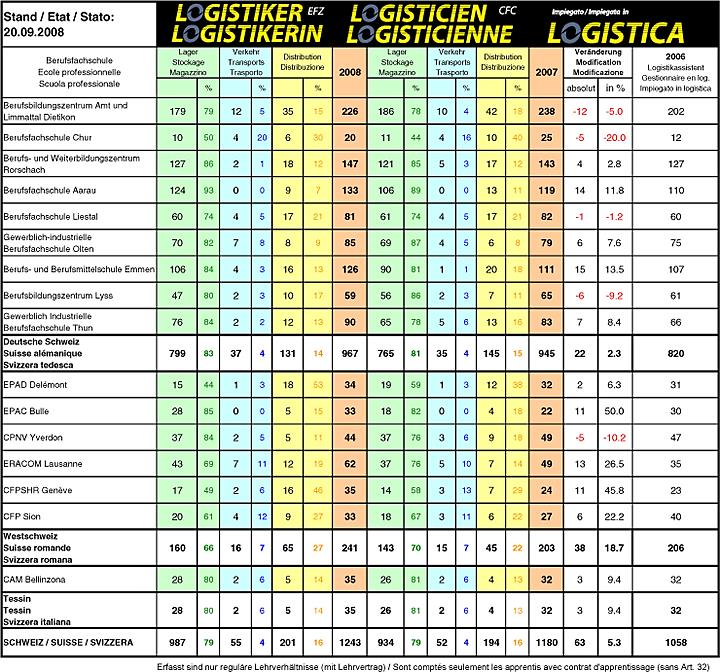 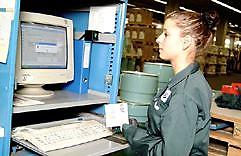 1
KONSERVATOR
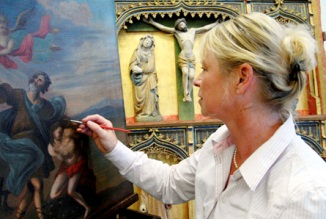 Jag arbetar med att förebygga och förhindra
nedbrytning av äldre föremål.
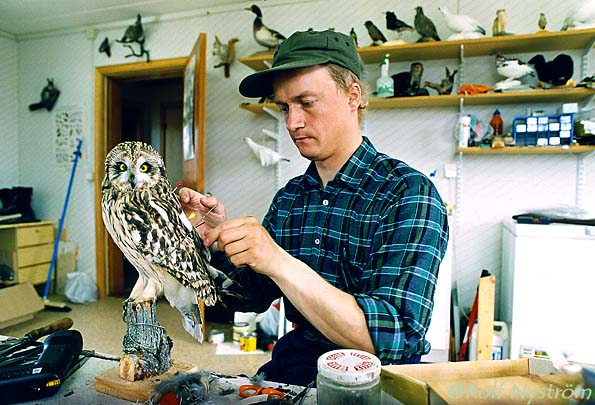 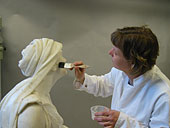 1
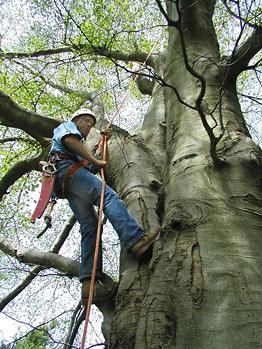 ARBORIST
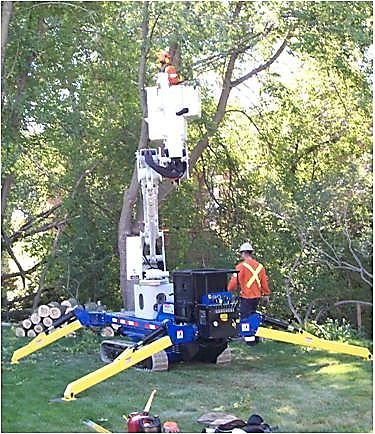 Jag har specialkunskaper
om träd och arbetar för att
de ska vara vackra, säkra
och leva länge.
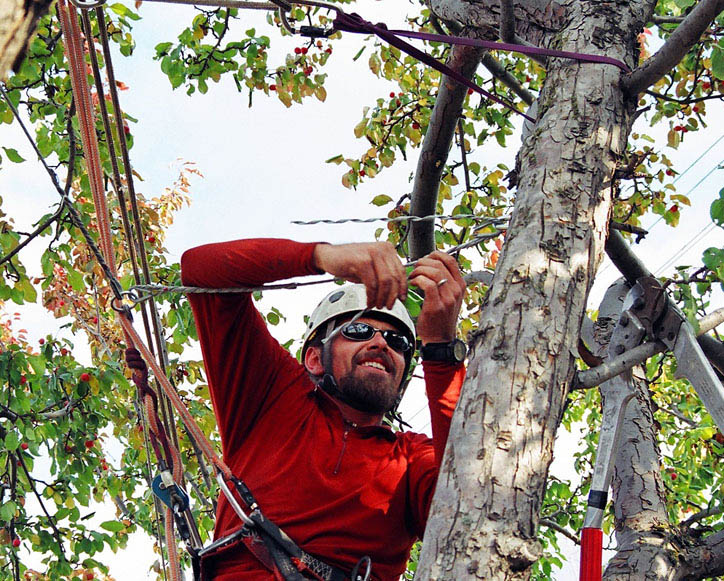 2
NAPRAPAT
Jag är specialist på rygg, led och muskelbesvär och arbetar med händerna för att lindra smärta.
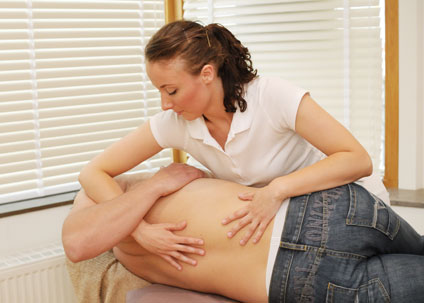 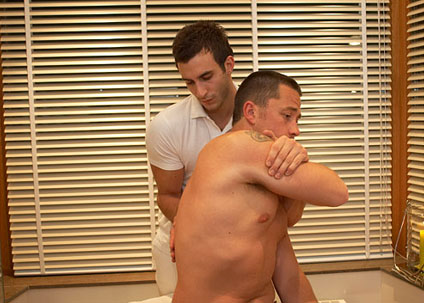 HUSDJURS 
TEKNIKER
x
Jag arbetar med kor och rådgivning till lantbrukare om foder och hälsa.
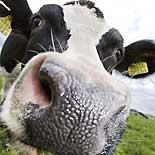 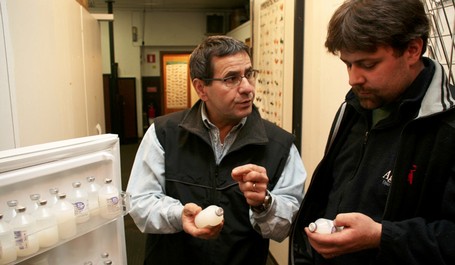 2
MATROS
Jag arbetar med underhåll av fartyg, reparationer av maskiner och annan utrustning, lastning och lossning m.m.
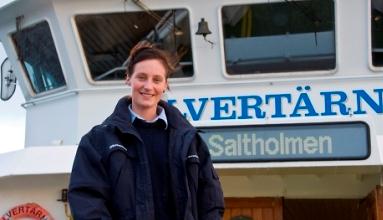 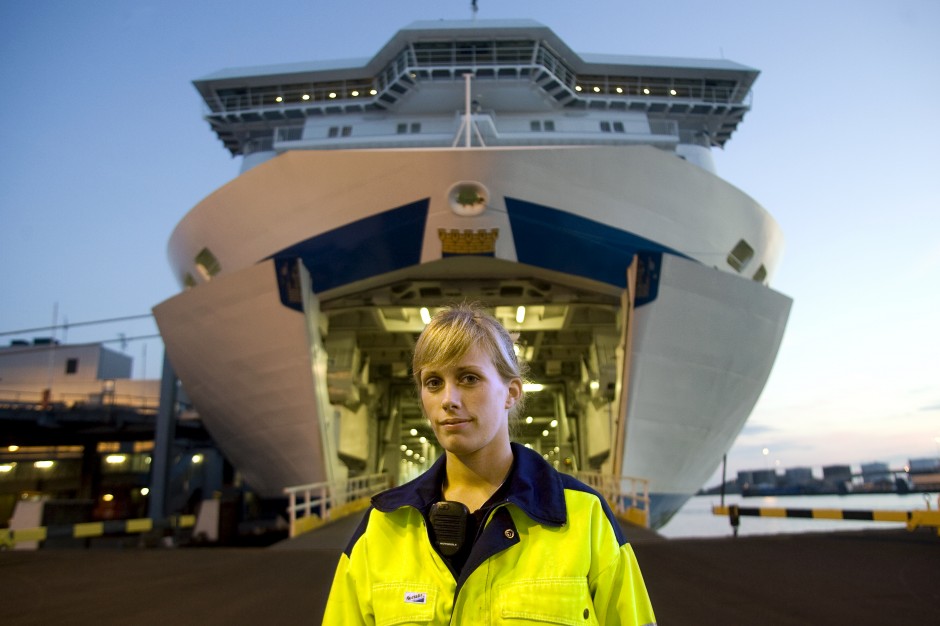 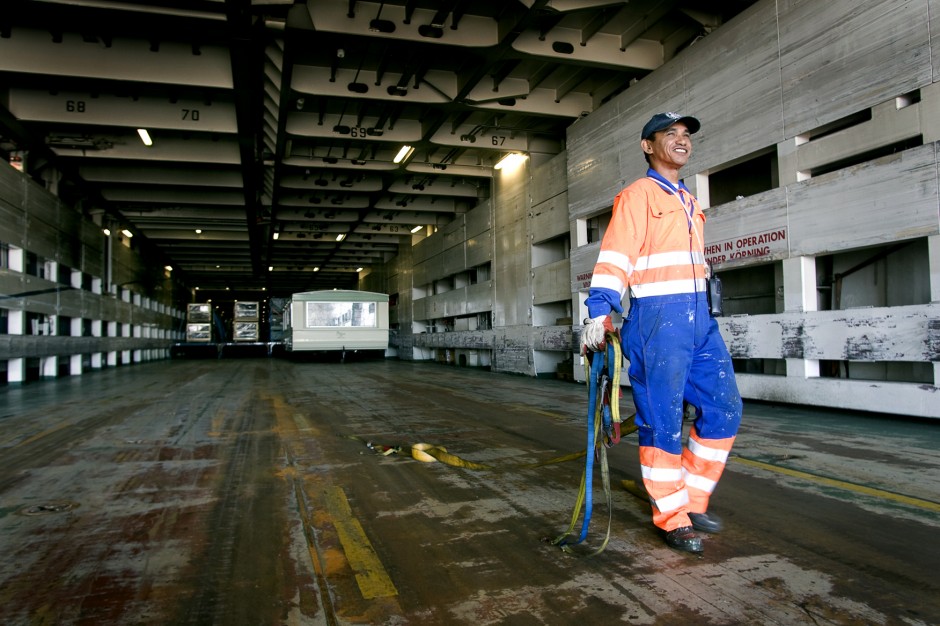 x
FARMAKOLOG
Jag arbetar med forskning om hur läkemedel och andra ämnen påverkar människor och djur.
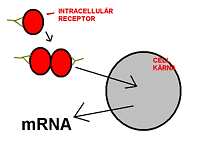 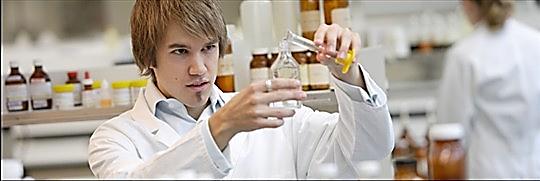 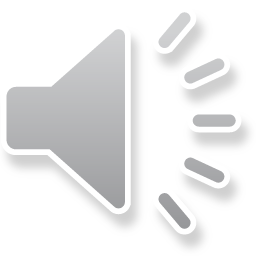 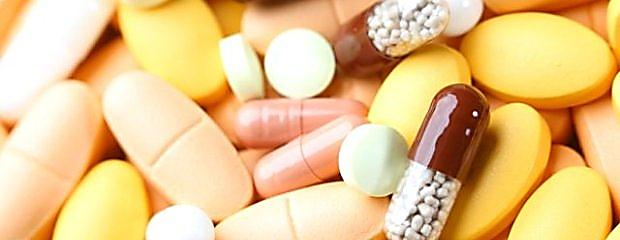 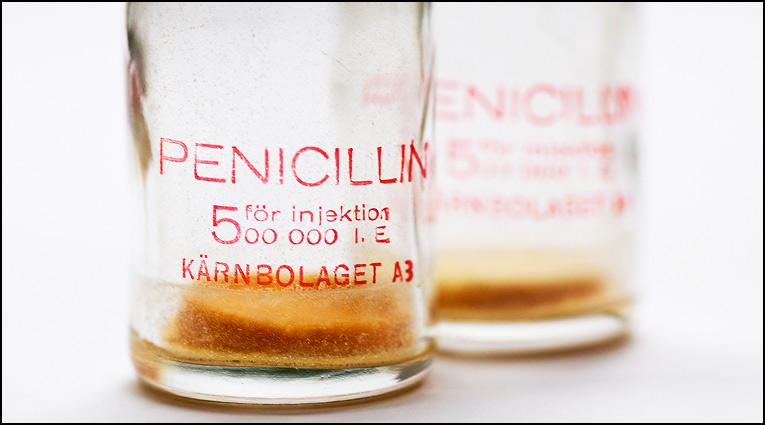 1
GIS-ingenjör
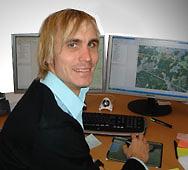 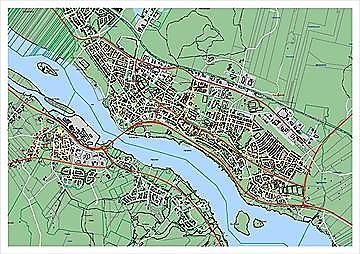 Jag samlar in, lagrar och analyserar
geografisk information, jag arbetar
med kartor.
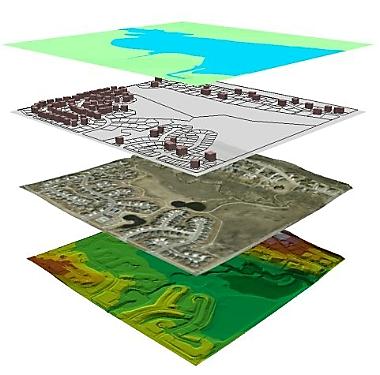 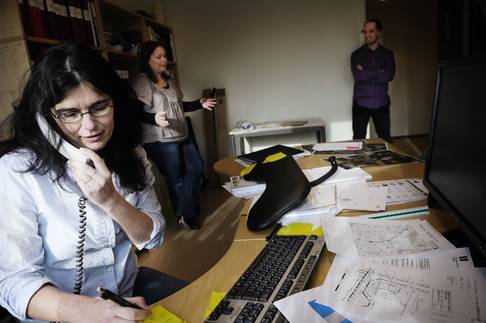 1
TOXIKOLOG
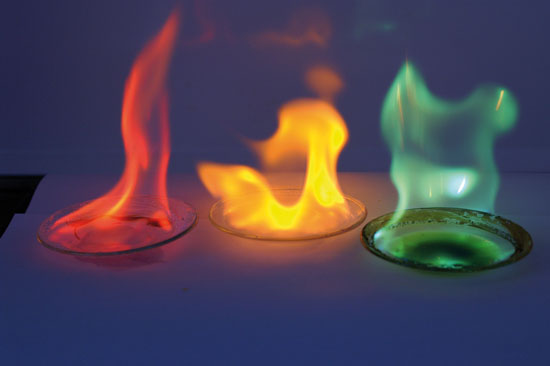 Jag undersöker, 
bedömer och informerar 
om hur kemiska ämnen 
påverkar människor 
och djur.
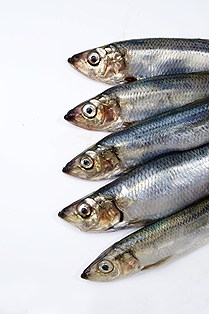 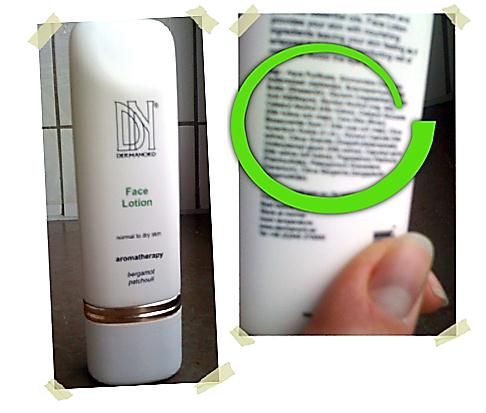 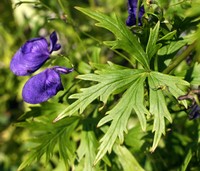 x
DIAKON
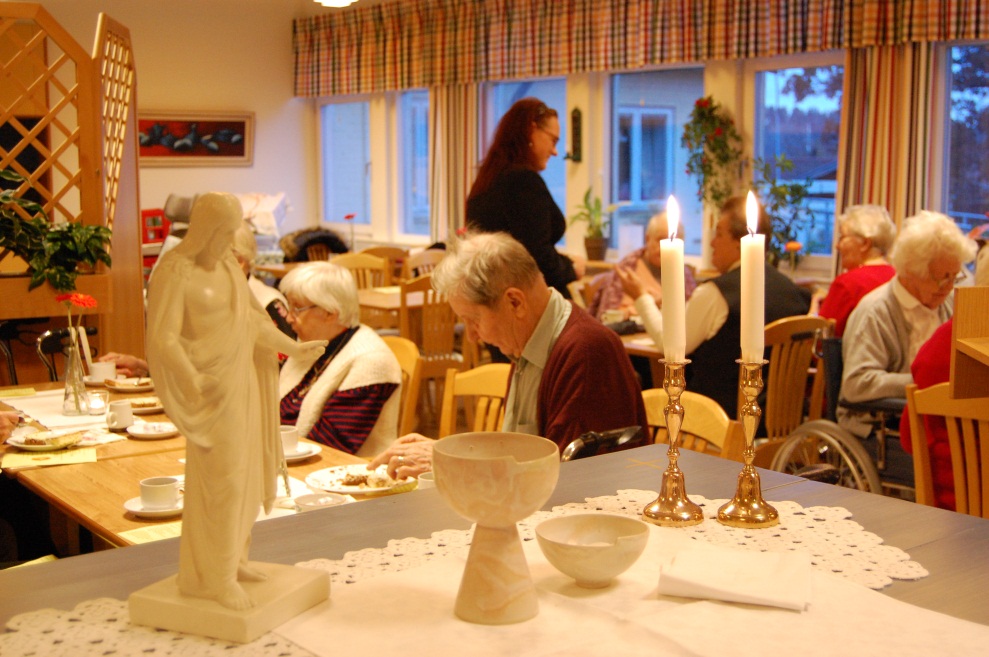 Jag arbetar inom kyrkan med 
att lyssna, personlig omsorg 
och medmänsklighet.
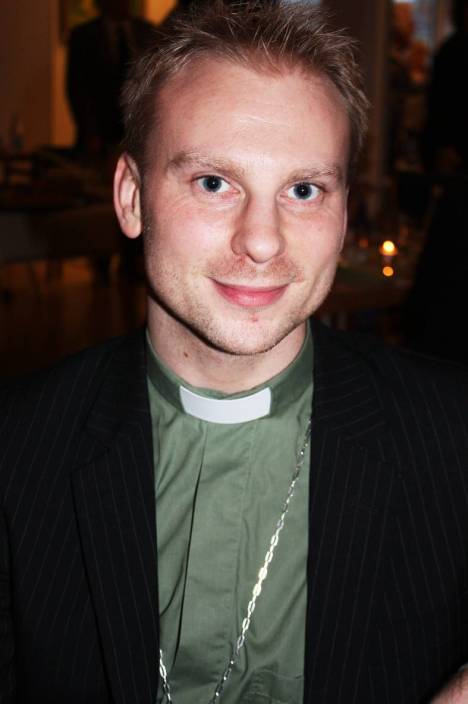 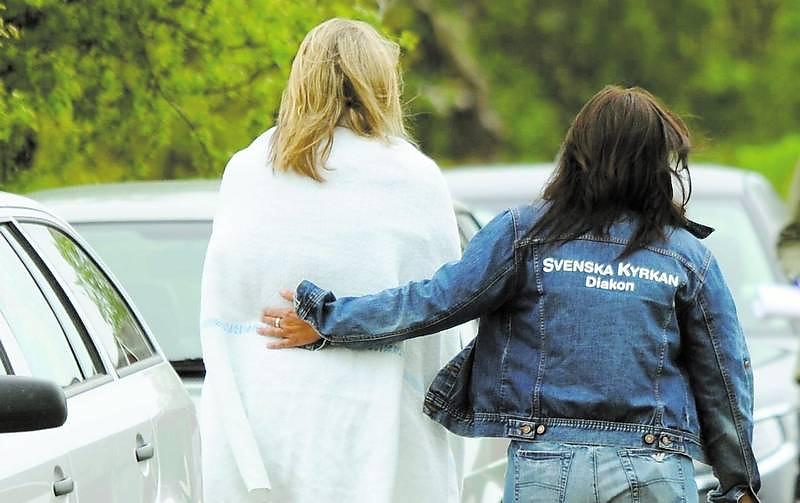 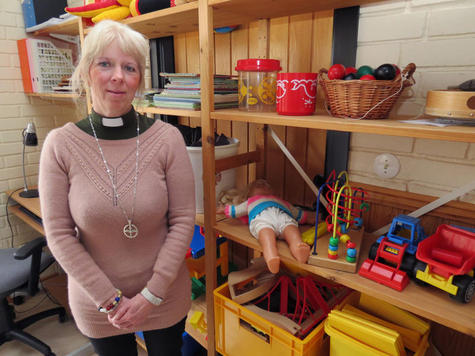 1
COPYWRITER
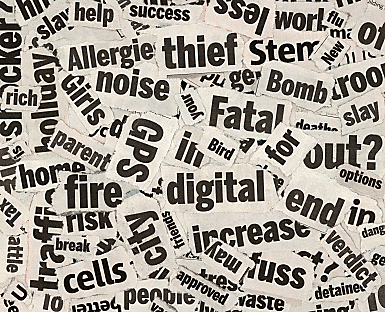 Jag jobbar med idéer
och texter i reklam
och informations
material.
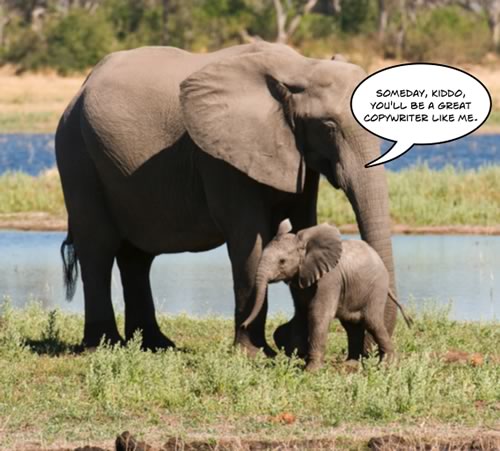 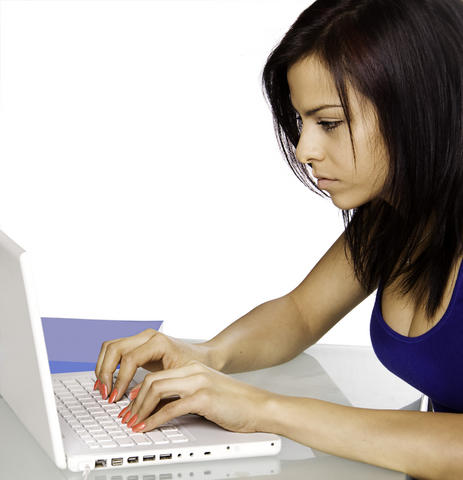 x
HORTONOM
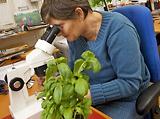 Jag arbetar med forskning inom trädgårdsväxter, bär, träd, grönsaker och prydnadsväxter
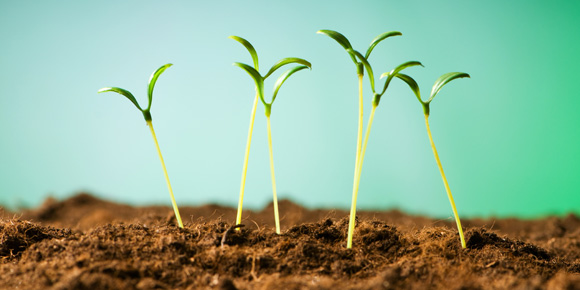 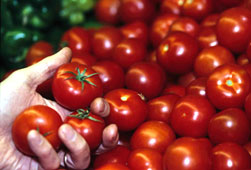 2
HABILITERINGS
ASSISTENT
Jag arbetar med personer som har olika funktionsnedsättningar, en hjälpmotor i det dagliga livet.
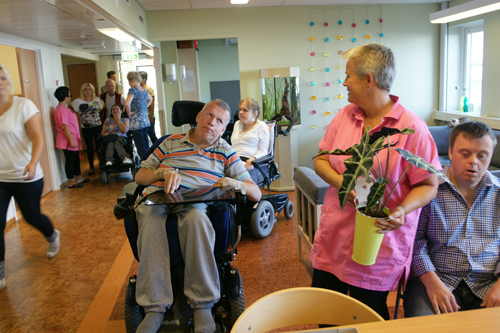 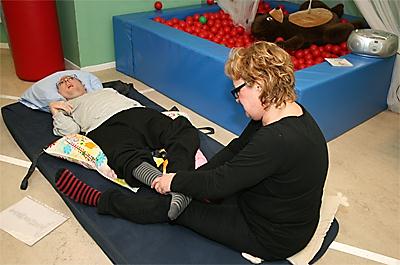 2
KLARERARE
Jag arbetar med att övervaka tågens rörelser, tidtabeller och åtgärder vid stora förseningar m.m.
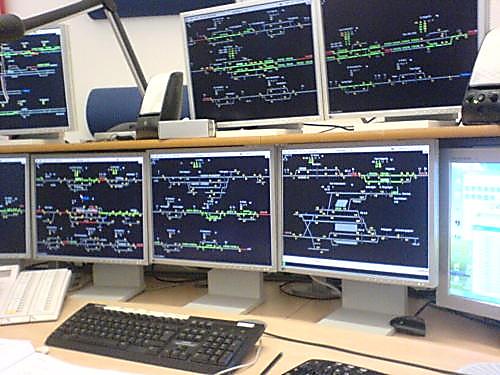 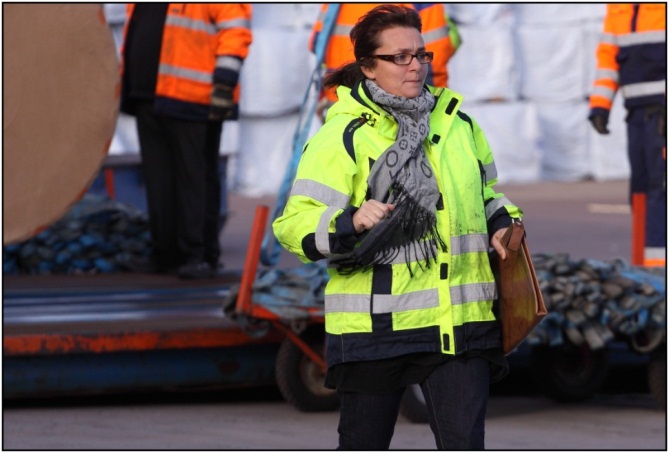 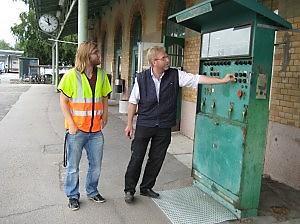 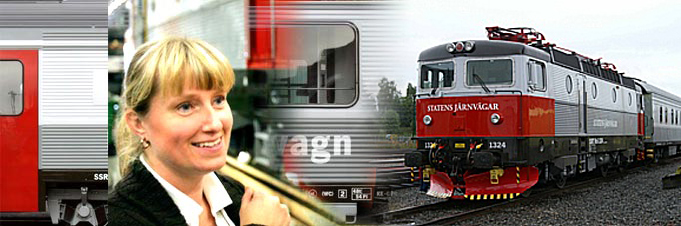 x
FORENSIKER
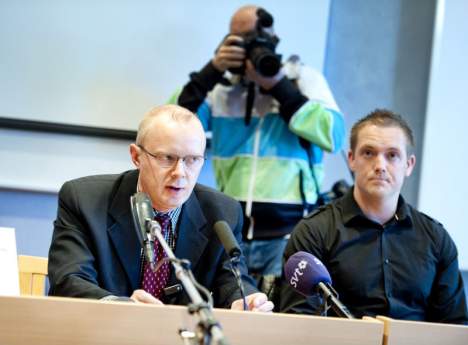 Jag arbetar med att 
analysera och dokumentera
bevis vid brottsutredningar.
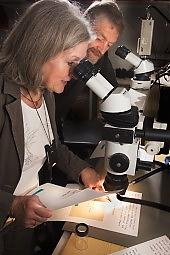 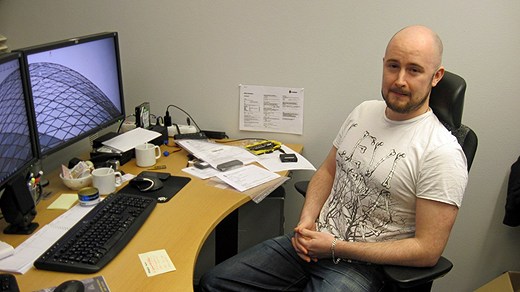 x
ILLUSTRATÖR
Jag är specialiserad på att göra en viss typ av teckningar t.ex. i böcker.
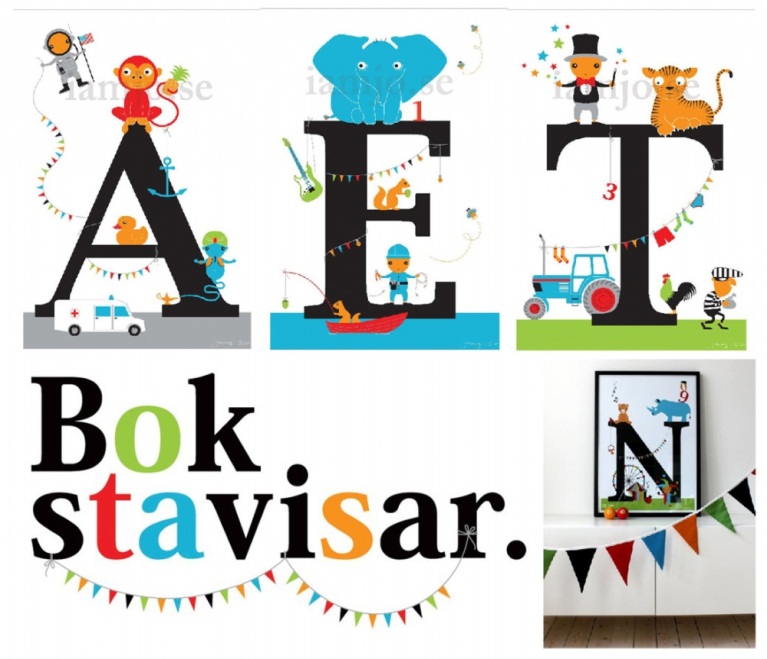 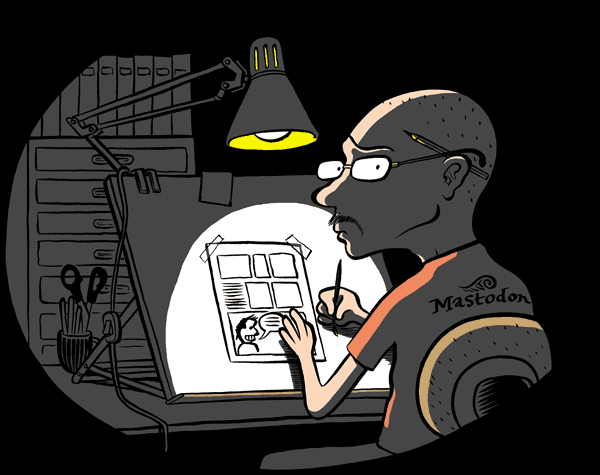 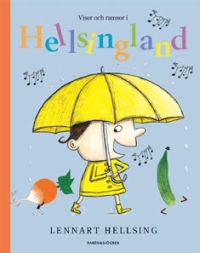 VAD PÅVERKAR  YRKETS
FRAMTIDSUTSIKTER?
Pensionsavgångar
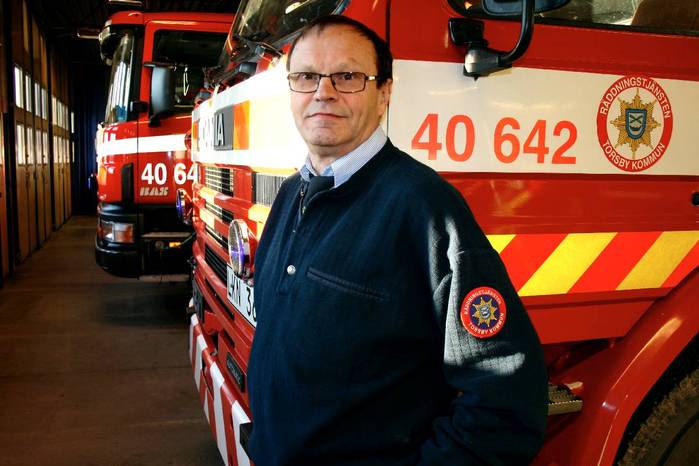 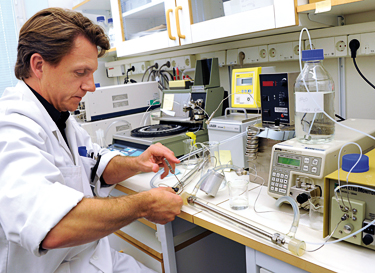 Landets ekonomi!
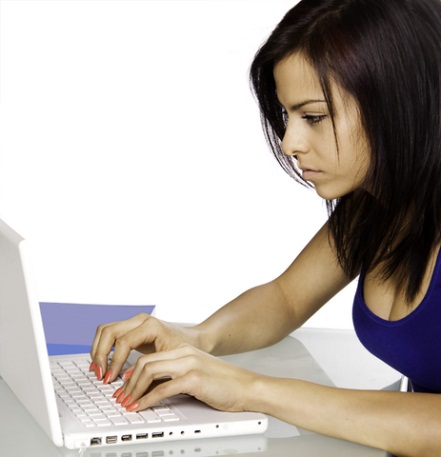 Populärt yrke
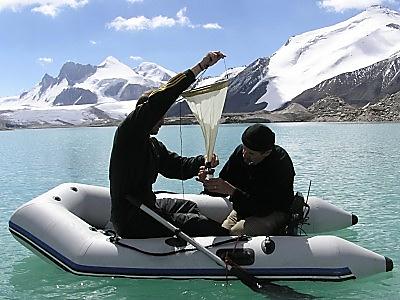 Liten yrkesgrupp